Pearls – the Story in Pictures
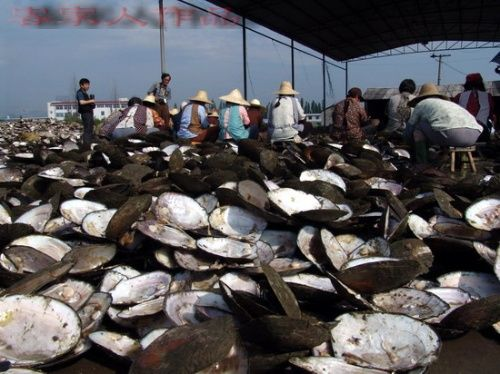 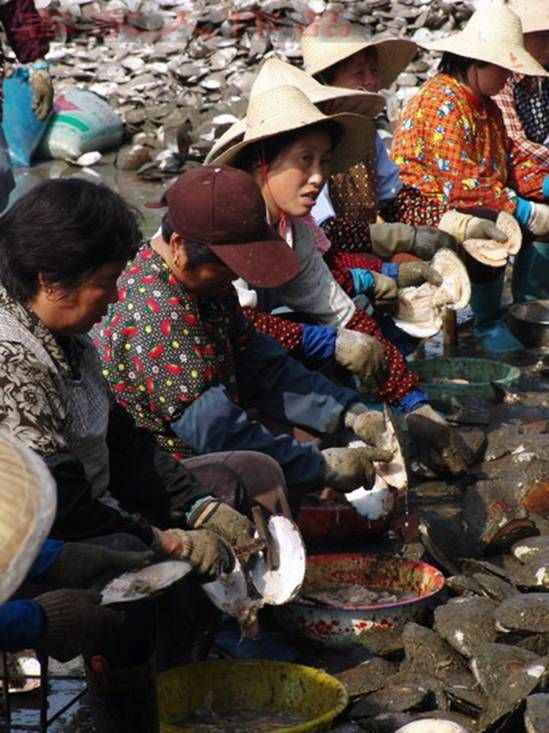 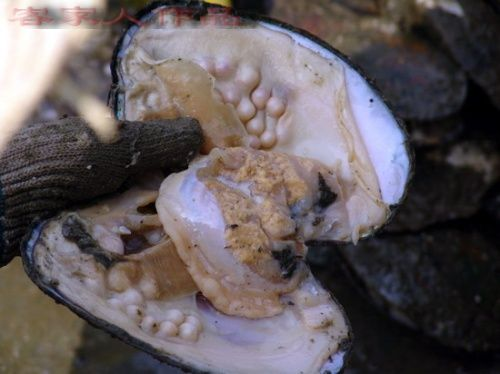 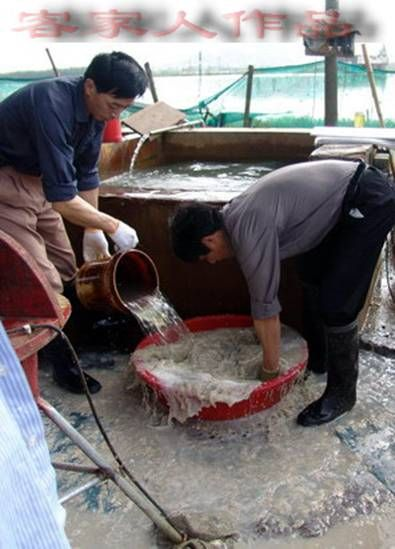 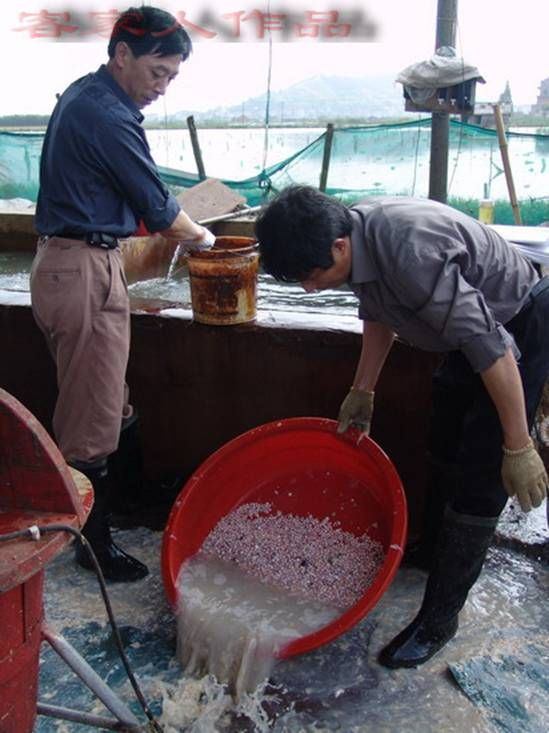 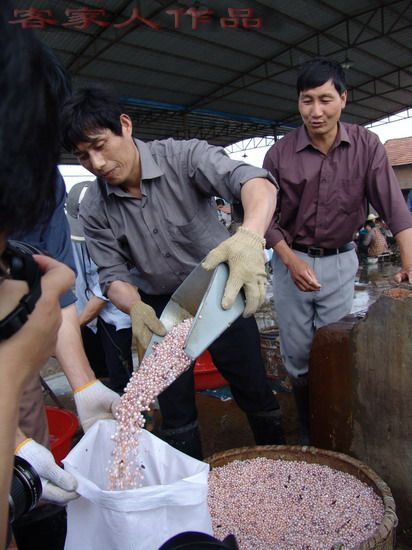 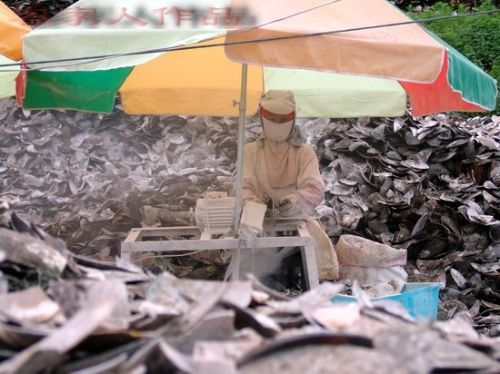 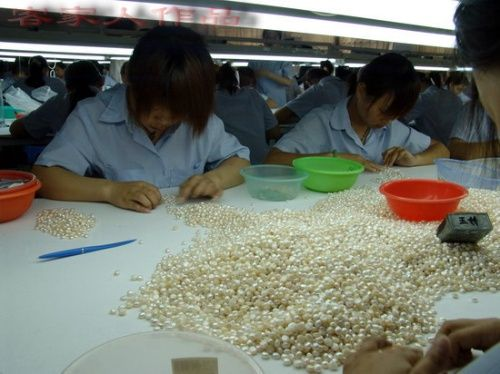 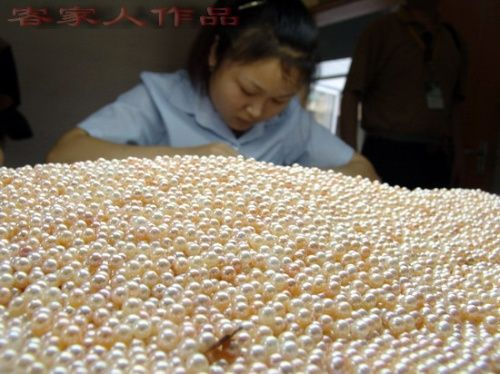 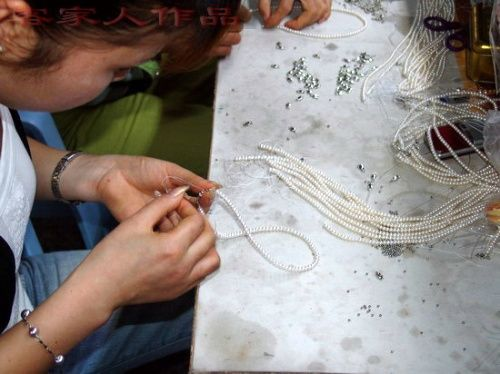 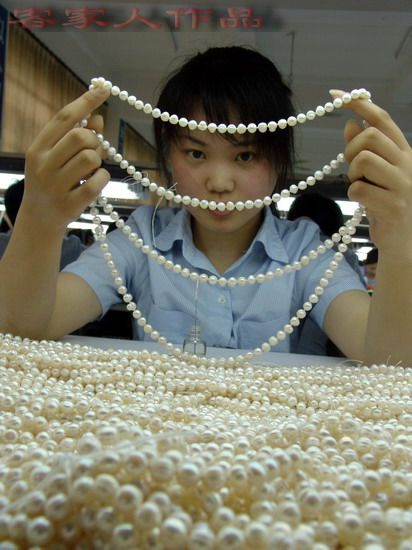 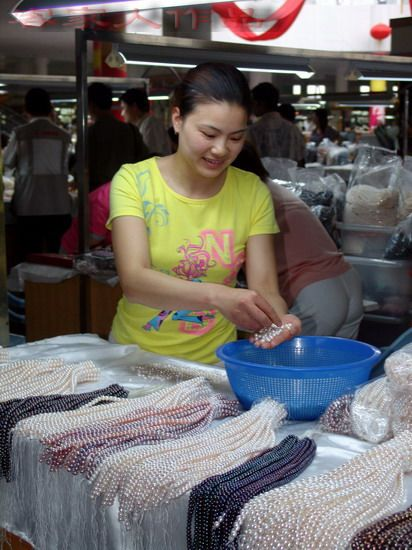 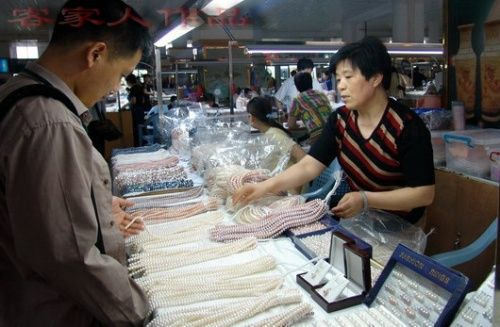 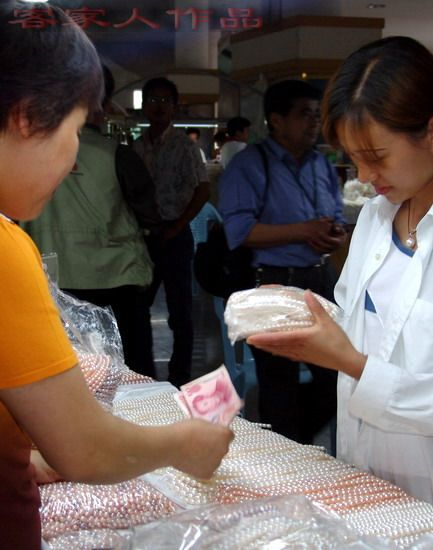 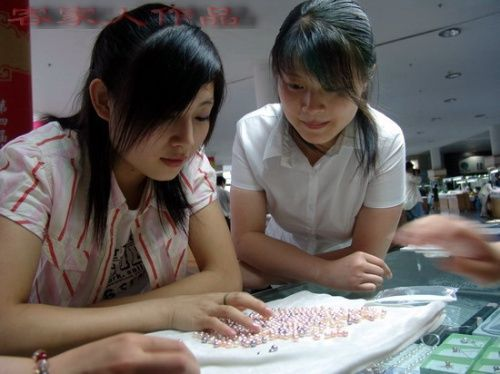 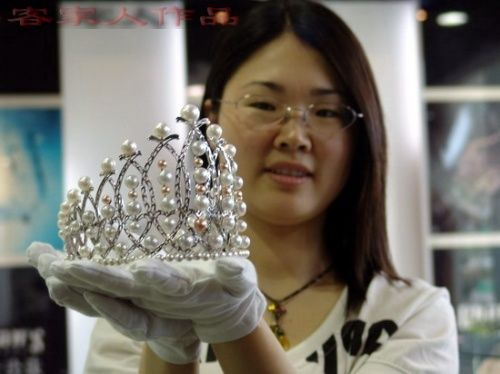